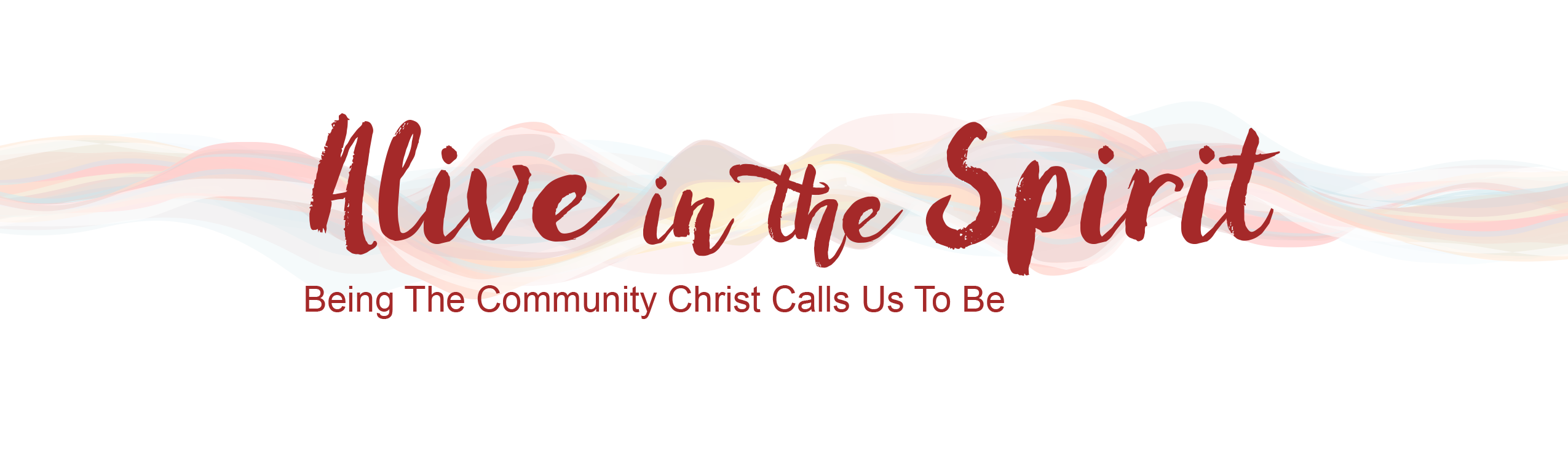 Come together for an innovative online conference, from 8 to 10 July 2021, which will enliven and inspire our community through a variety of keynotes, workshops and enriching prayer and worship experiences. 
Gather together to view live sessions and workshops. 
Share insights together, bringing wisdom back to the larger group.
This is an amazing opportunity to enrich your faith and inspire and resource us in serving God’s mission. To register *****************
Find out more about Alive in the Spirit at www.aliveinthespirit.com.au